人教版小学数学一年级上册
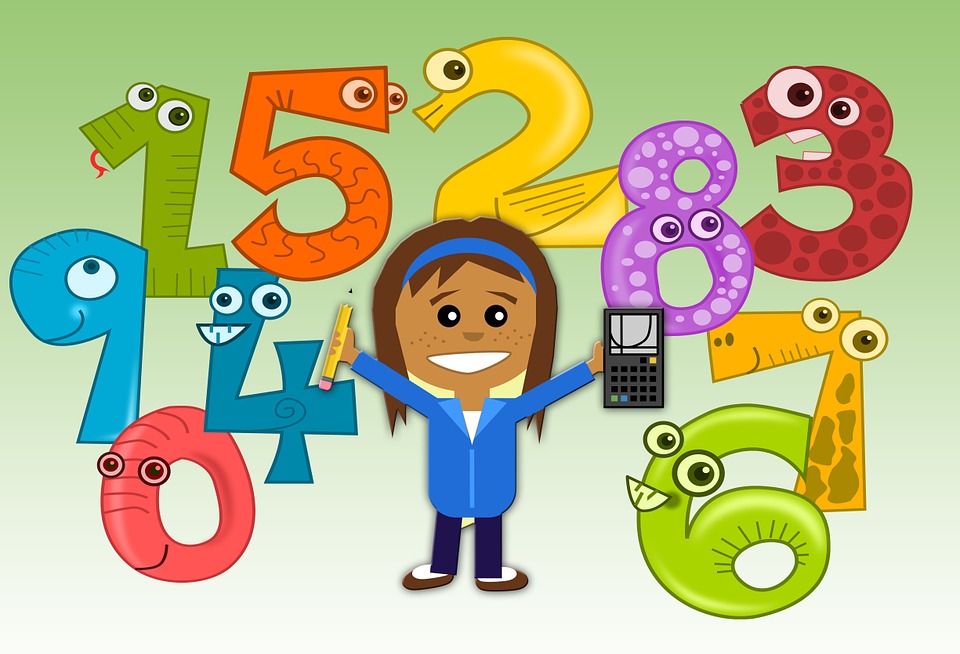 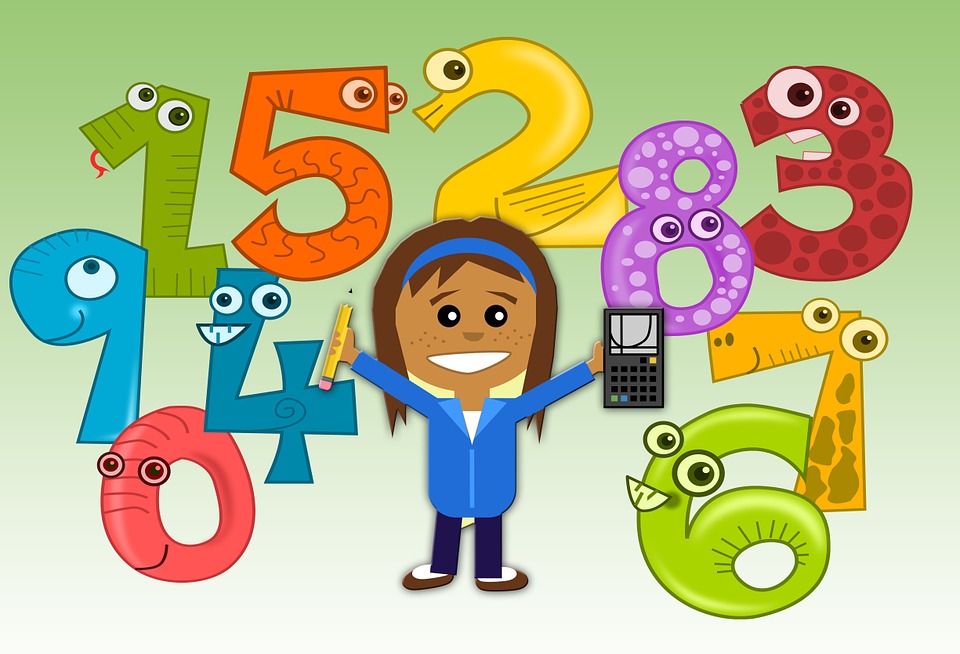 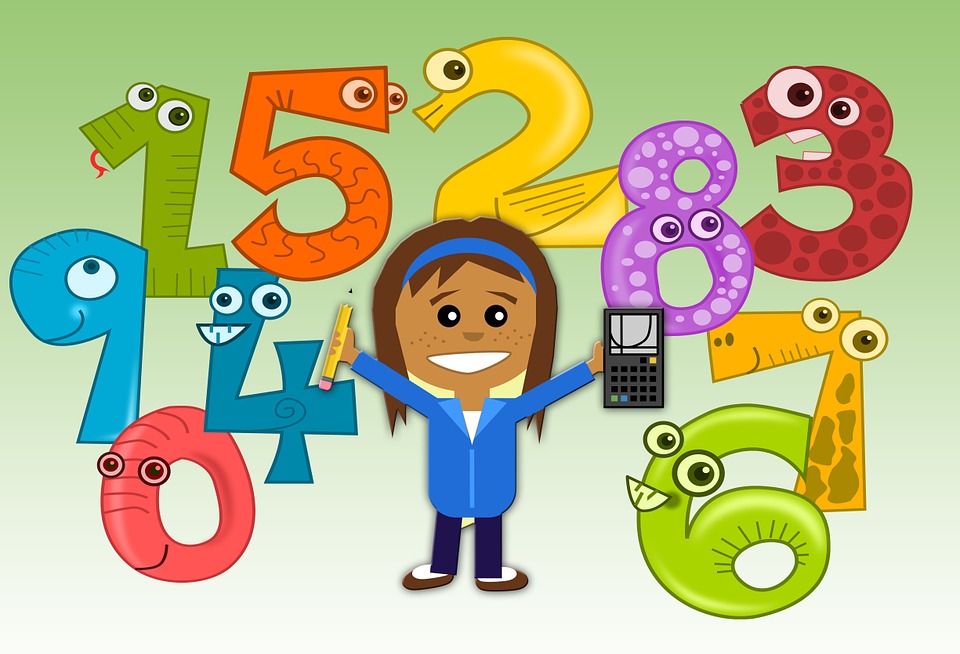 7.2 认识钟表
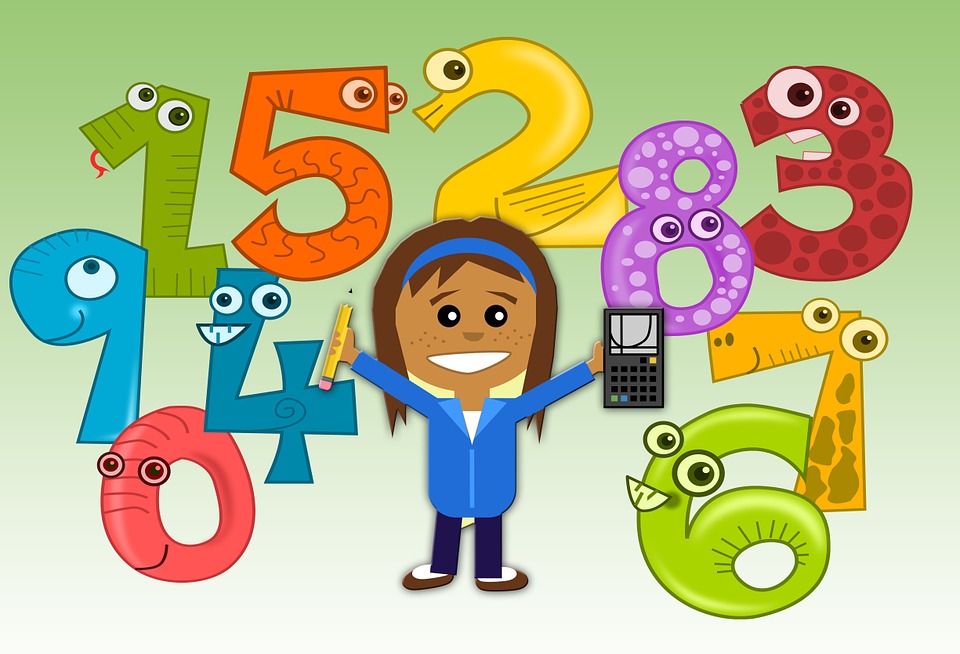 MENTAL HEALTH COUNSELING PPT
第7单元  认识钟表
讲解人：PPT818  时间：20XX
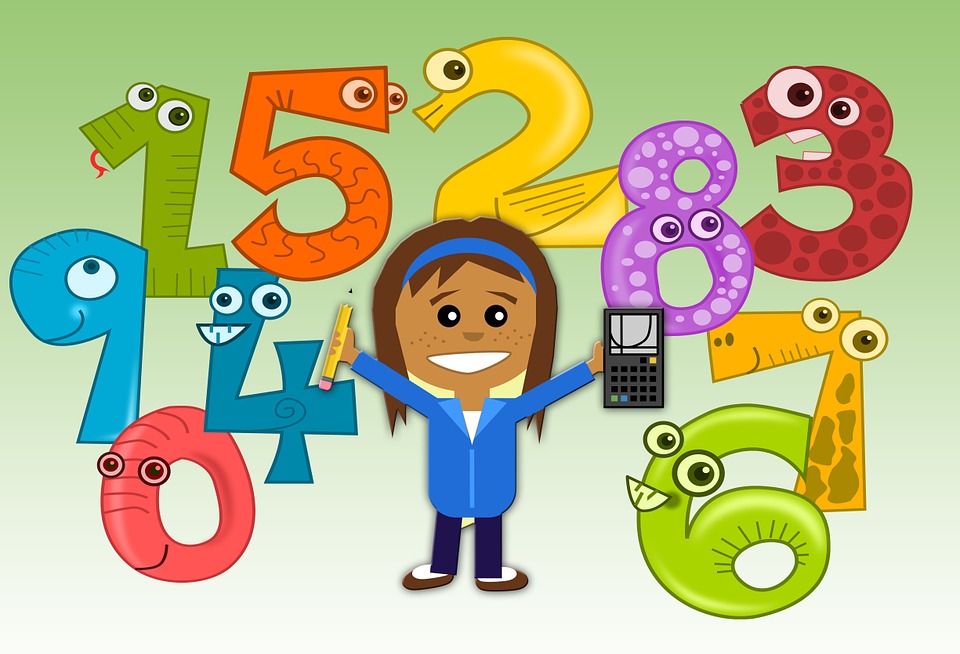 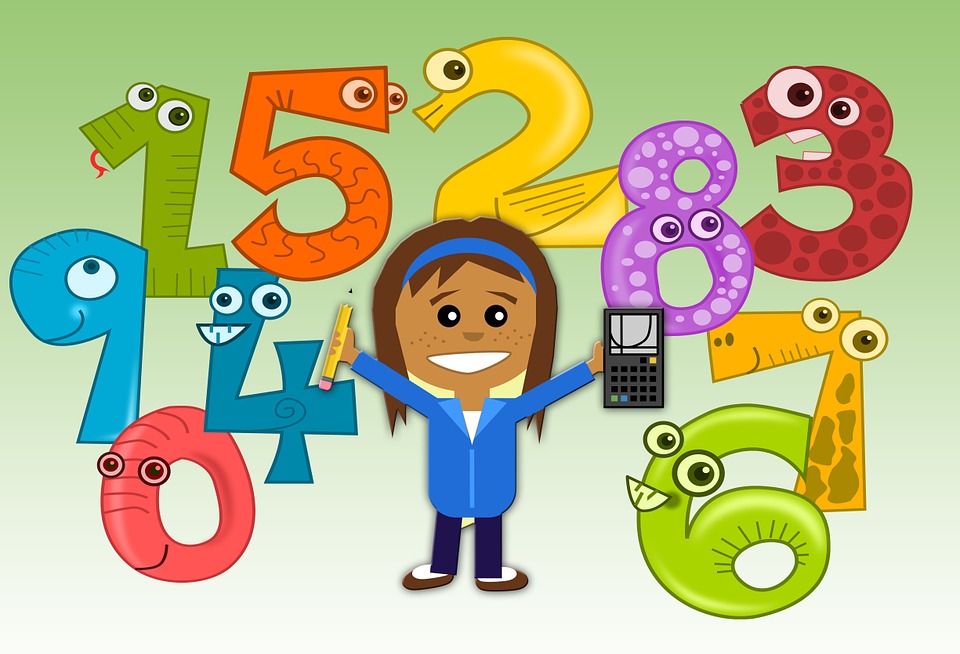 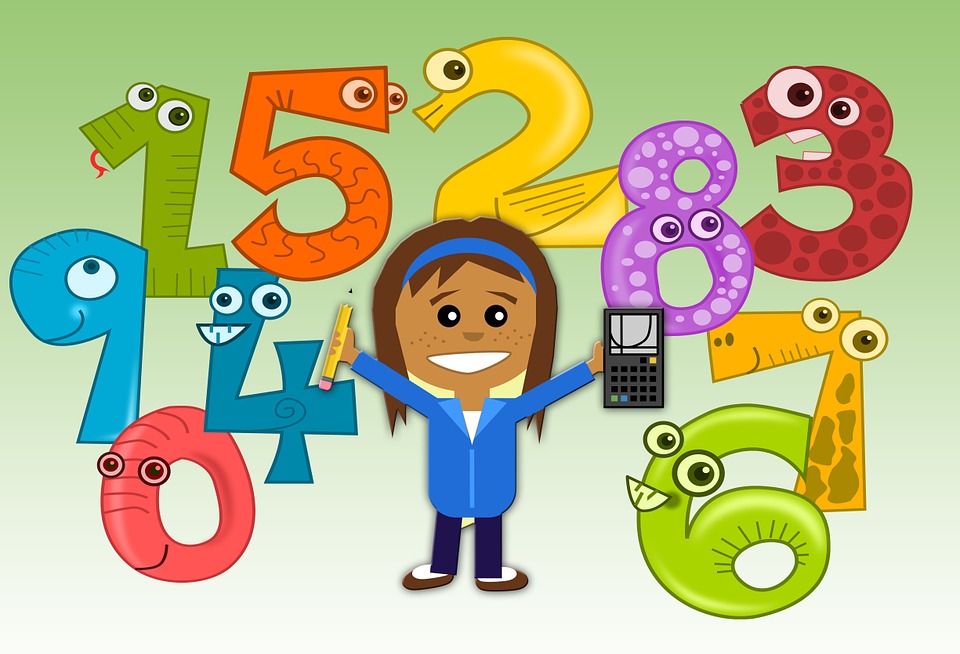 复习回顾
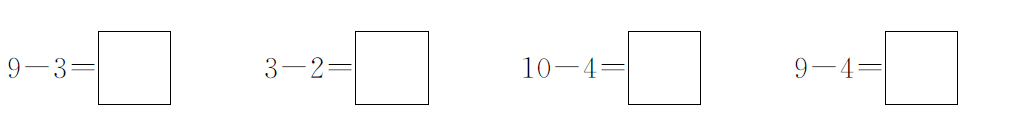 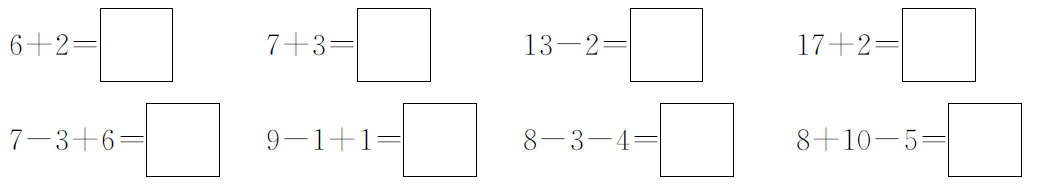 6
6
1
5
10
19
11
8
9
13
1
10
基础训练
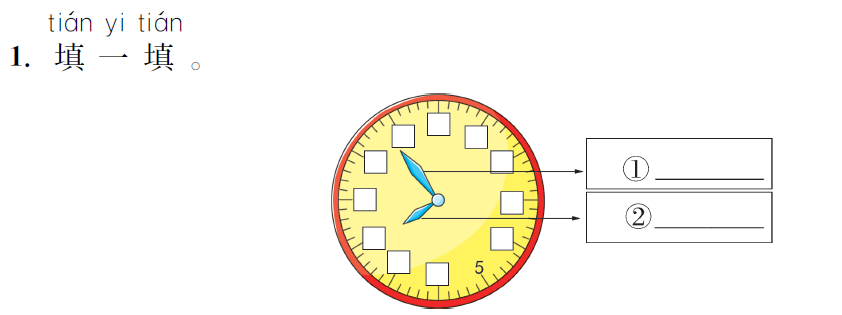 填图略
分针
时针
基础训练
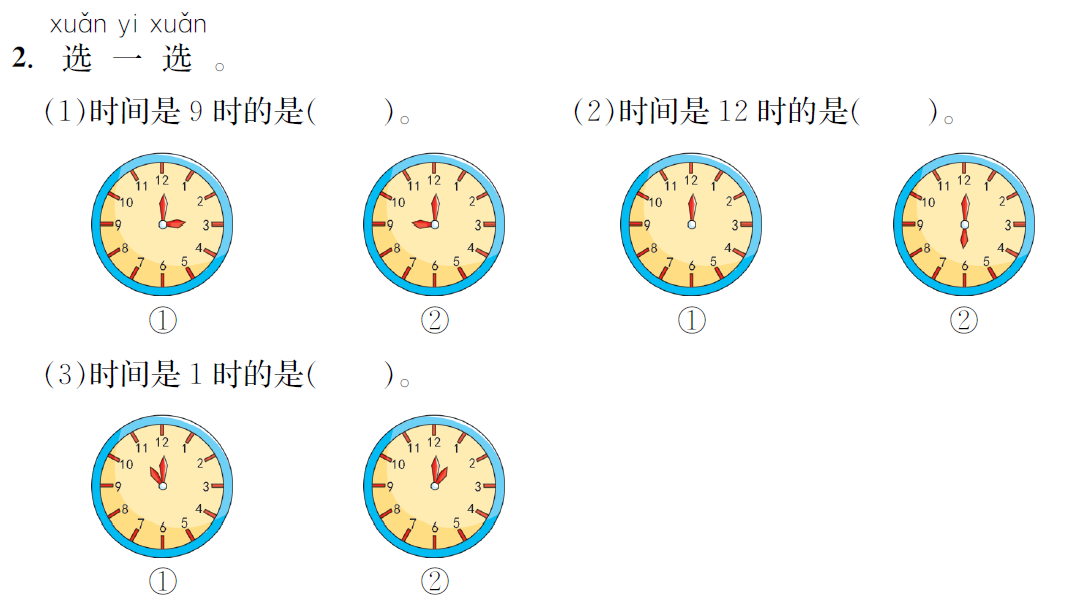 ②
①
②
基础训练
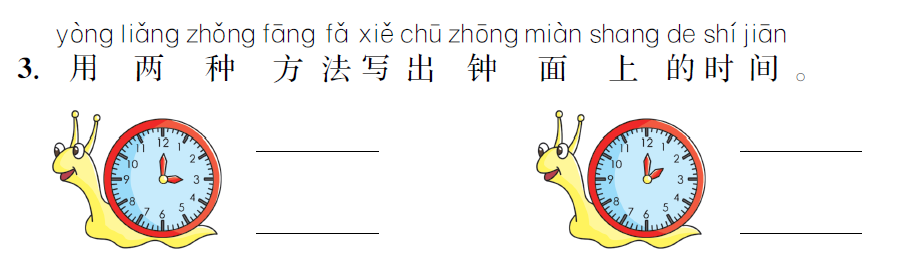 3时
2时
3:00
2:00
基础训练
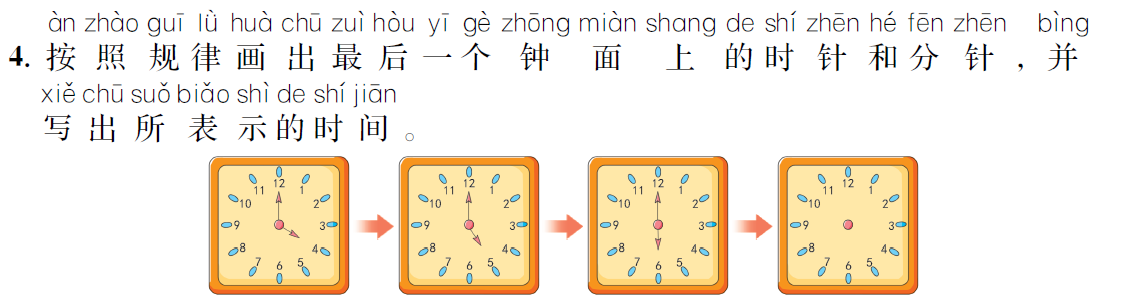 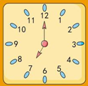 7时
综合训练
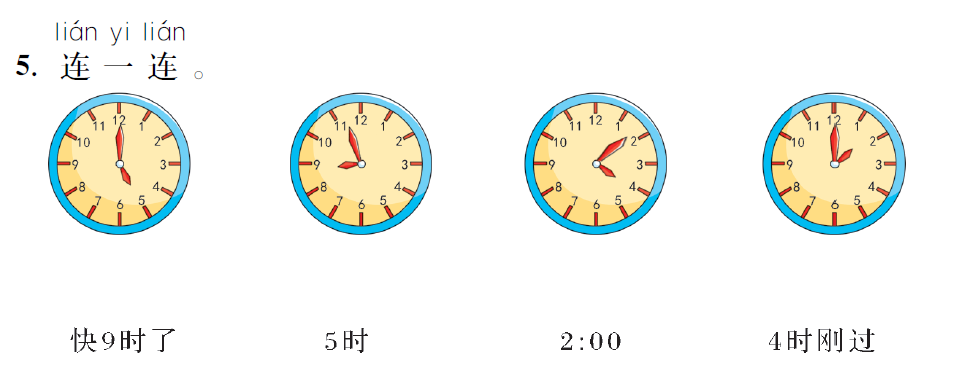 综合训练
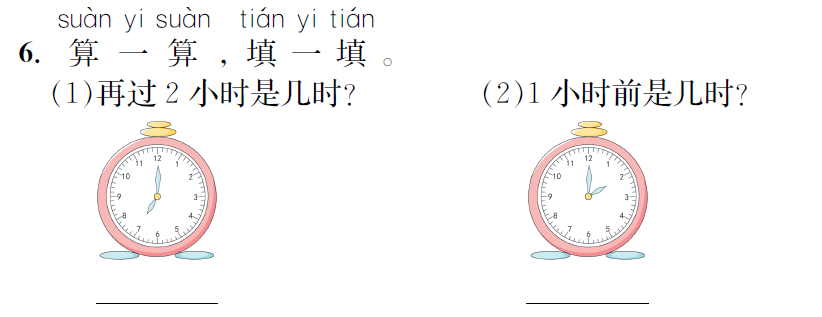 9时
1时
拓展训练
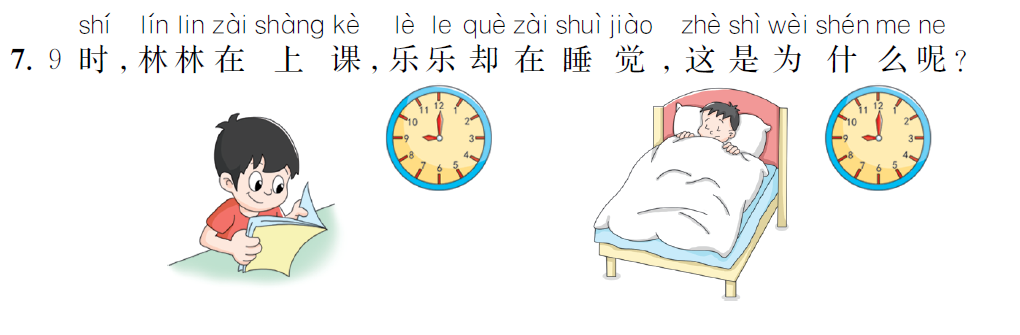 林林在上午9时上课,乐乐在晚上9时睡觉。
人教版小学数学一年级上册
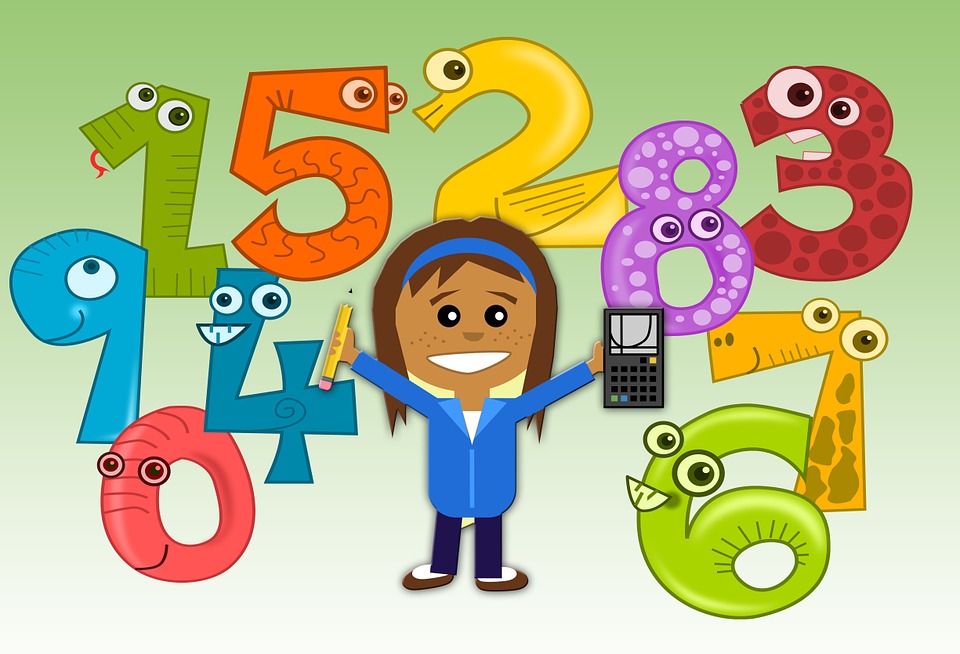 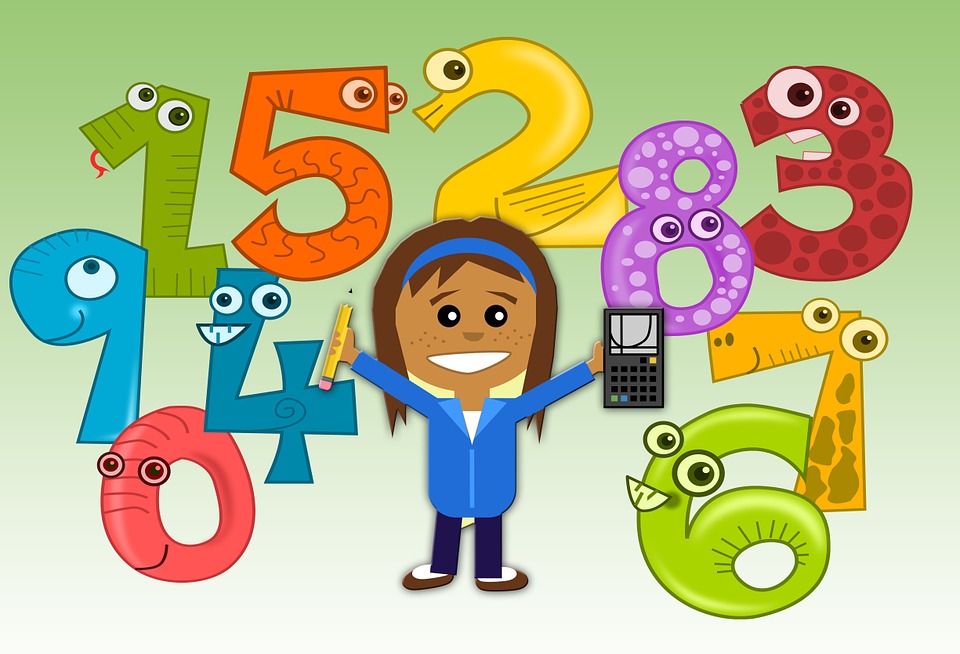 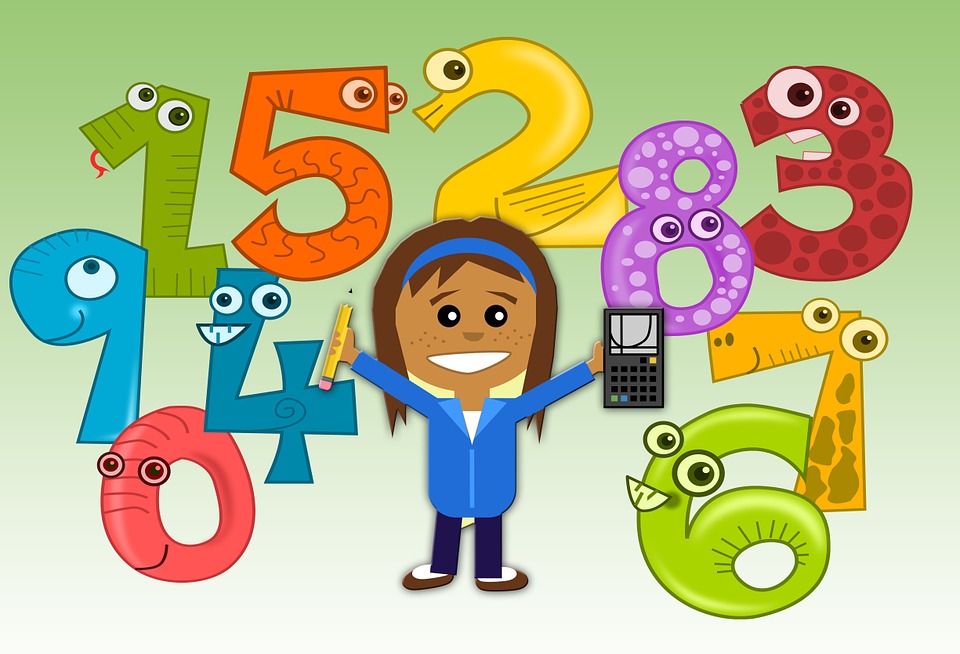 感谢你的聆听
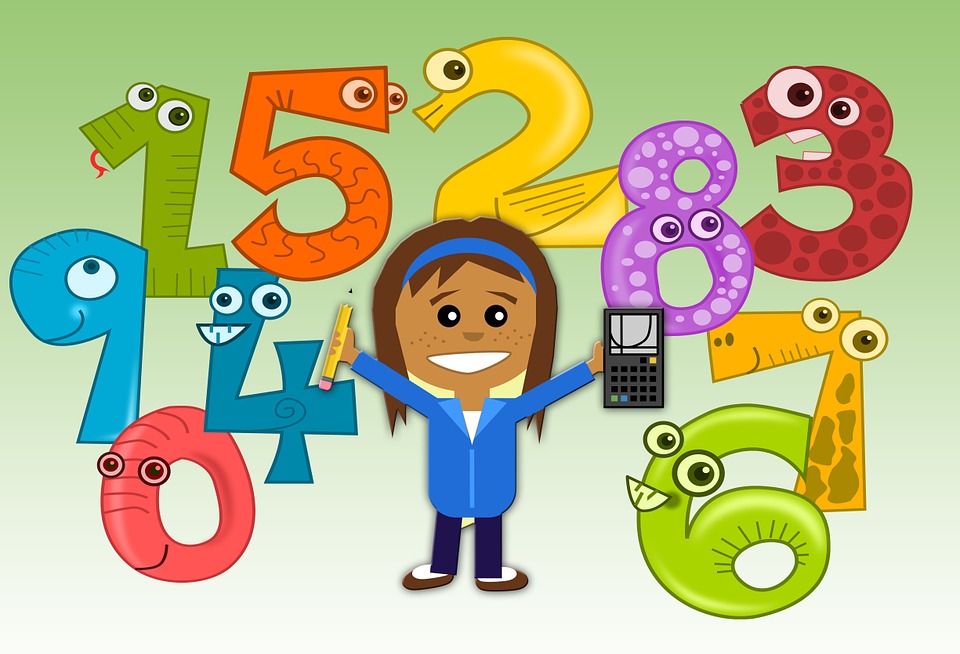 MENTAL HEALTH COUNSELING PPT
第7单元  认识钟表
讲解人：PPT818  时间：20XX
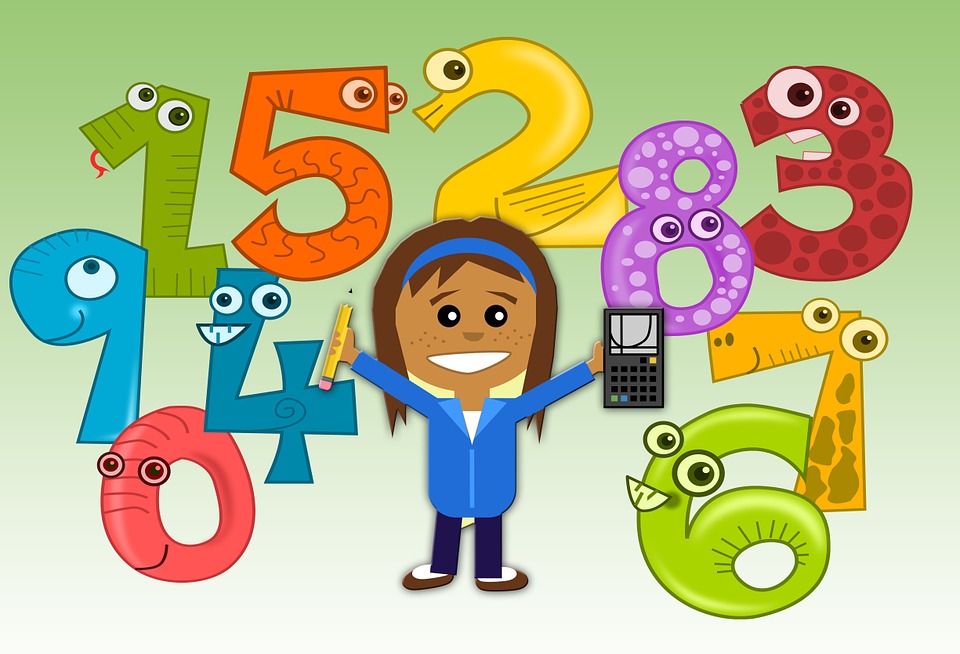 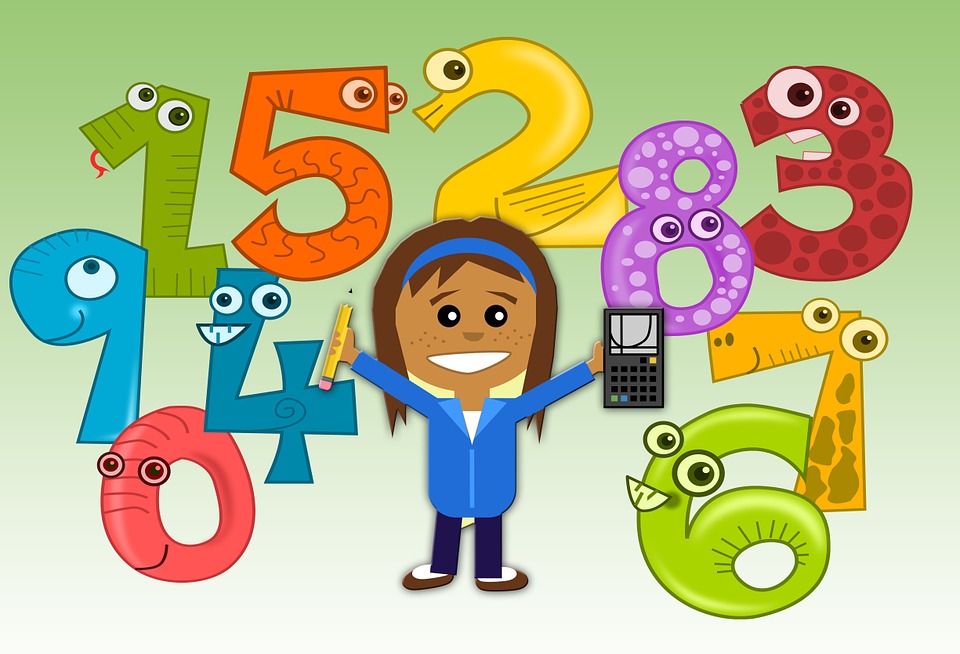 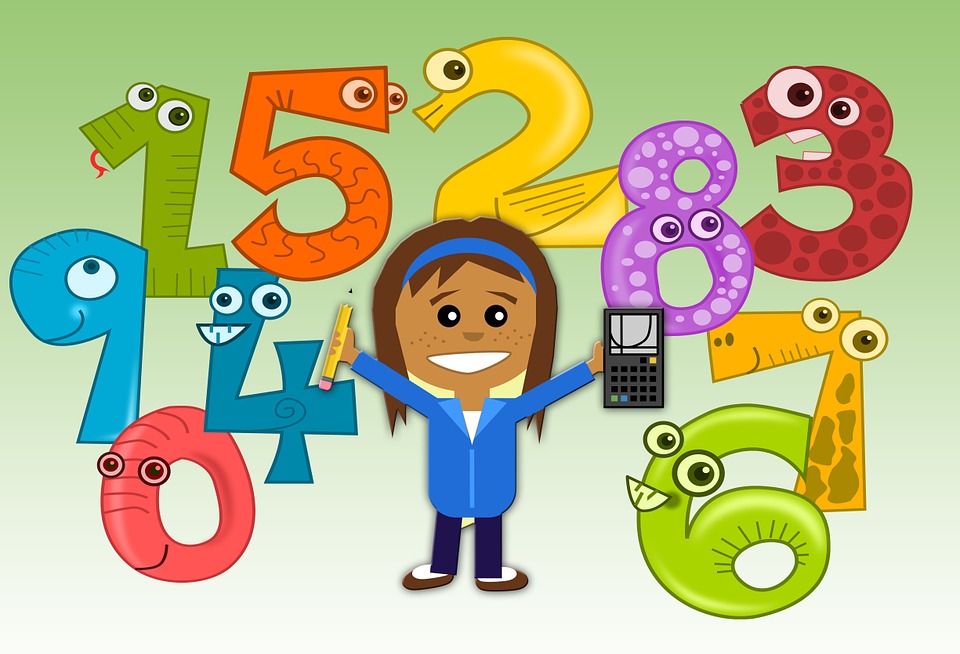